Δευτερο μαθημα
Κυρία Παπάζογλου Φαίη
Αλλαγη γραμματοσειρασ
Αλλαγη γραμματοσειρασ και Μεγεθουσ γραμματοσειρασ
Επιλογή του επιθυμητού τμήματος κειμένου
Για αλλαγή γραμματοσειράς, από τη γραμμή εργαλείων, στην υποενότητα «Γραμματοσειρά», κλικ στην επιλογή «Γραμματοσειρά» και επιλέγουμε από τη λίστα.
Για αλλαγή μεγέθους γραμματοσειράς, από τη γραμμή εργαλείων, στην υποενότητα «Γραμματοσειρά», κλικ στην επιλογή «Μέγεθος γραμματοσειράς» και επιλέγουμε μέγεθος.
Αλλαγη μεγεθουσ γραμματοσειρασ
Μορφεσ κειμενου
Έντονα (Bold, Ctrl + B) π.χ. έντονα
Πλάγια (Italics, Ctrl + I) π.χ. πλάγια
Υπογράμμιση (Ctrl + U) π.χ. υπογράμμιση
Αλλαγη μορφησ κειμενου
Επιλογή τμήματος κειμένου
Επιλογή πλήκτρου μορφοποίησης από τη γραμμή εργαλείων
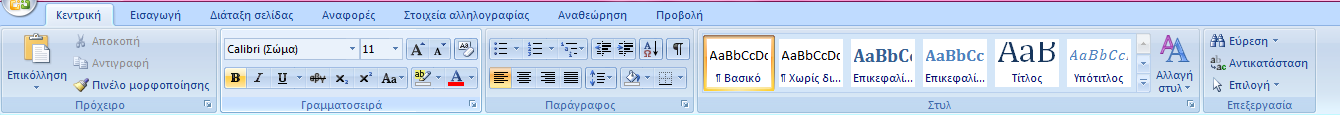 Αλλαγη χρωματοσ keimenoy
Από τη γραμμή εργαλείων «Χρώμα γραμματοσειράς» και επιλογή χρώματος από τη διαθέσιμη παλέτα.
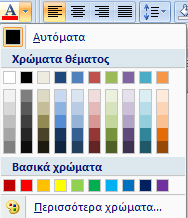 Αυτοματη εναλλαγη πεζων κεφαλαιων
Επιλέξτε το τμήμα κειμένου.
Στην Κεντρική καρτέλα, στην ομάδα Γραμματοσειρά, επιλέξτε Αλλαγή πεζών-κεφαλαίων (Αα) και θα εμφανιστεί μια λίστα επιλογών.
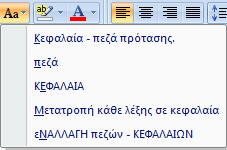 Αυτοματη εναλλαγη πεζων κεφαλαιων
Επιλογές:
Για να κάνετε το πρώτο γράμμα μιας πρότασης κεφαλαίο και όλα τα υπόλοιπα γράμματα πεζά, κάντε κλικ στην επιλογή Κεφαλαία-πεζά πρότασης.
Για να αποκλείσετε τα κεφαλαία γράμματα από το κείμενό σας, κάντε κλικ στην επιλογή πεζά.
Για να μετατρέψετε όλα τα γράμματα σε κεφαλαία, κάντε κλικ στην επιλογή ΚΕΦΑΛΑΙΑ.
Για να μετατρέψετε το πρώτο γράμμα κάθε λέξης σε κεφαλαίο και να διατηρήσετε τα υπόλοιπα γράμματα πεζά, κάντε κλικ στην επιλογή Το Πρώτο Γράμμα Κάθε Λέξης Κεφαλαίο.
Για εναλλαγή δύο προβολών πεζών-κεφαλαίων επιλέξτε εΝΑΛΛΑΓΗ ΠΕΖΩΝ-ΚΕΦΑΛΑΙΩΝ.
απαλοιφη μορφοποιησησ
Επιλογή επιθυμητού τμήματος κειμένου
Από τη γραμμή εργαλείων, στην Κεντρική καρτέλα, στην ομάδα Γραμματοσειρά, κλικ στην επιλογή Απαλοιφή μορφοποίησης.